World War 1 Propaganda
A Tool to Influence 
What is the overall message of each piece?
What action is each piece calling the reader / observer to take?
What techniques are used to generate the action?
Evaluate the effectiveness of each piece & explain your opinion.
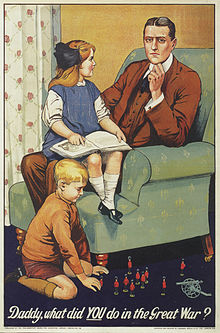 Document A: British
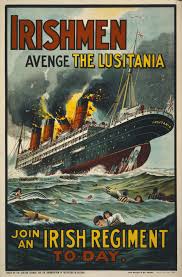 Document B: British
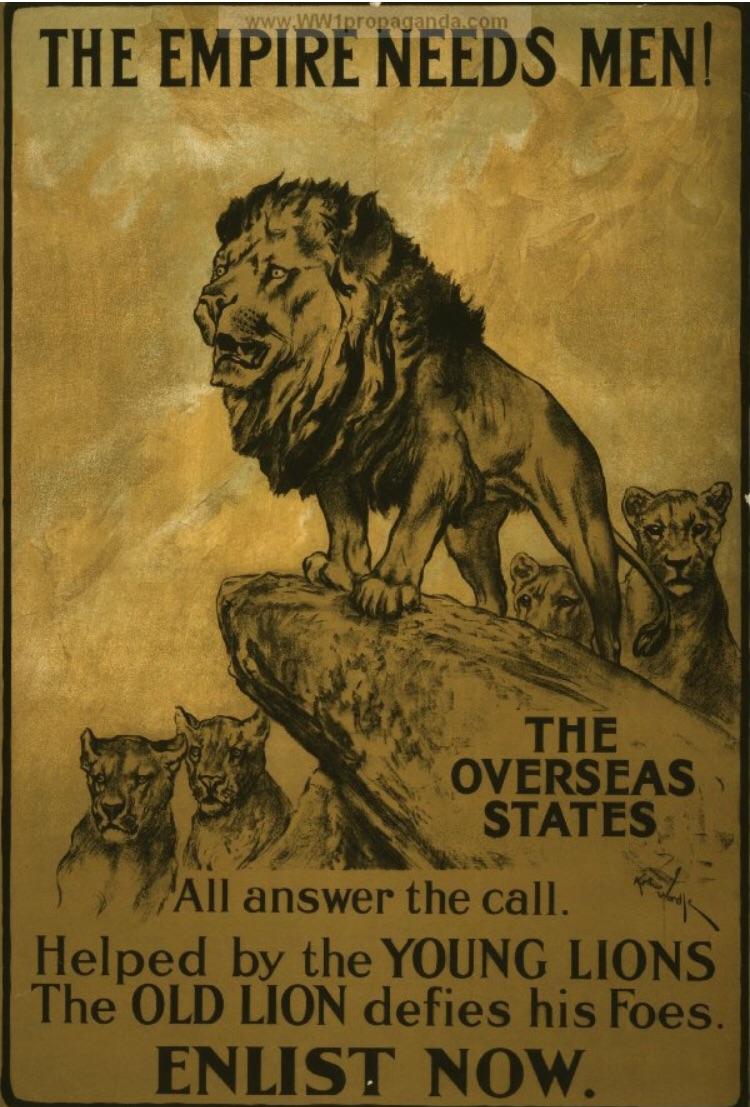 Document C: British
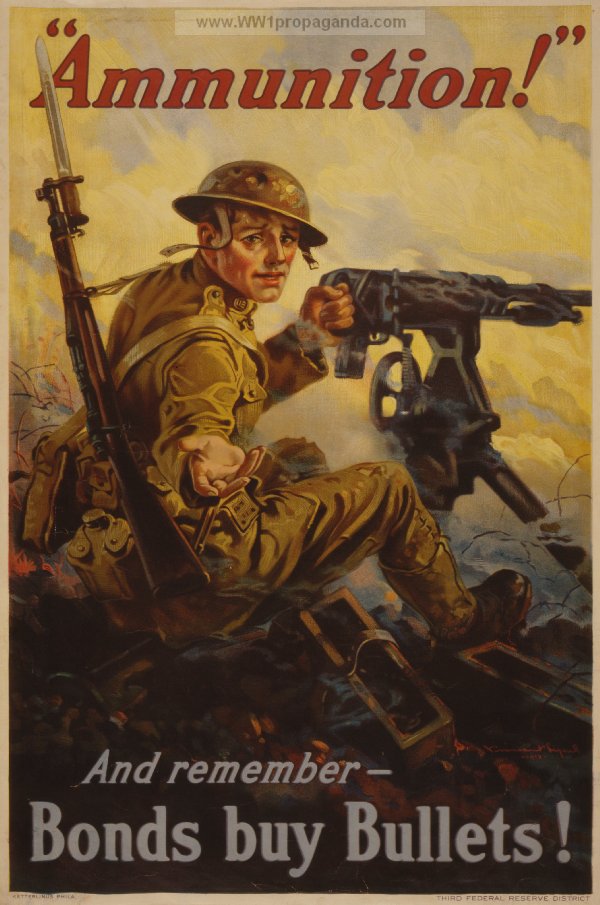 Document D: British
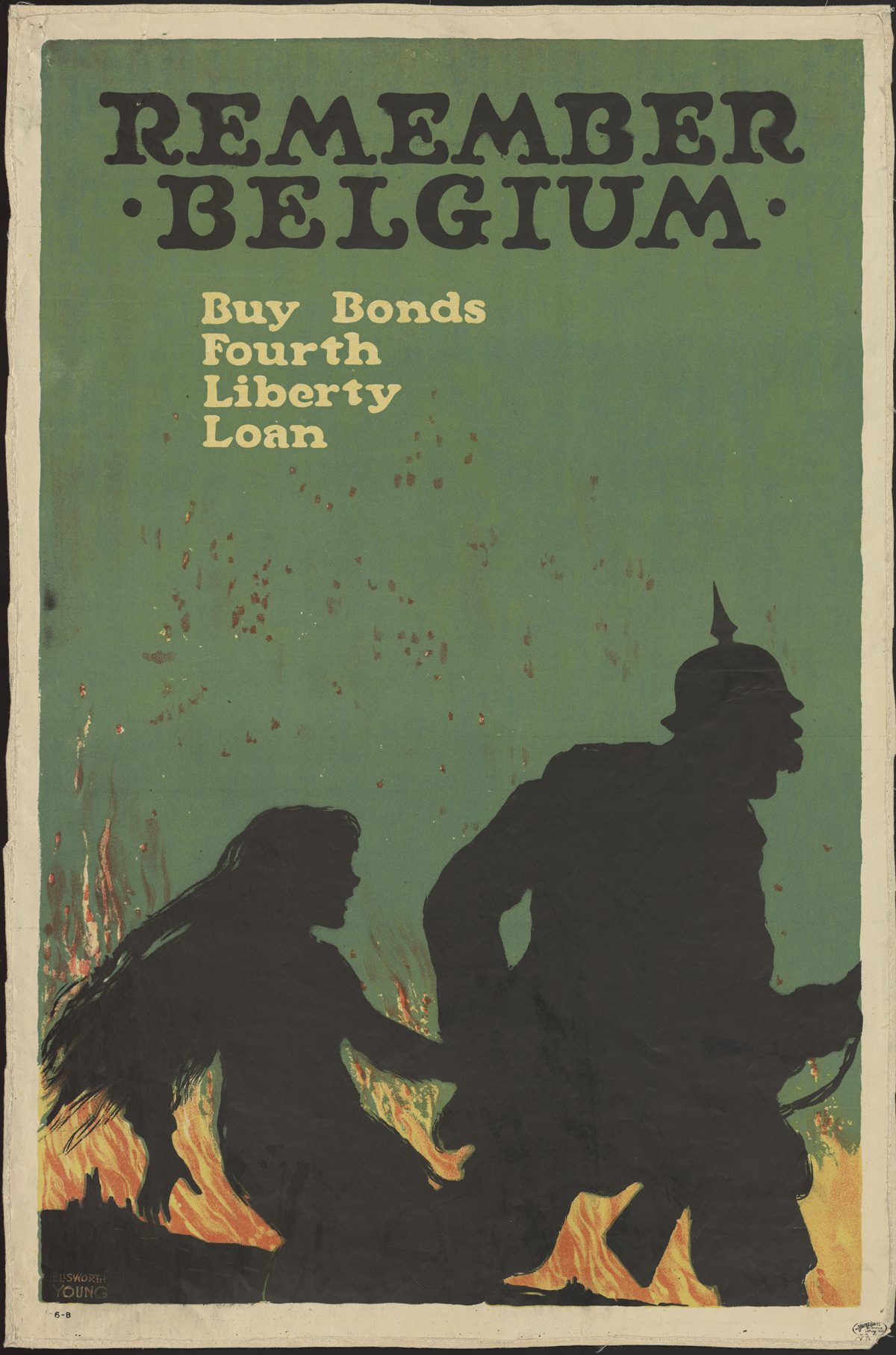 Document E: British
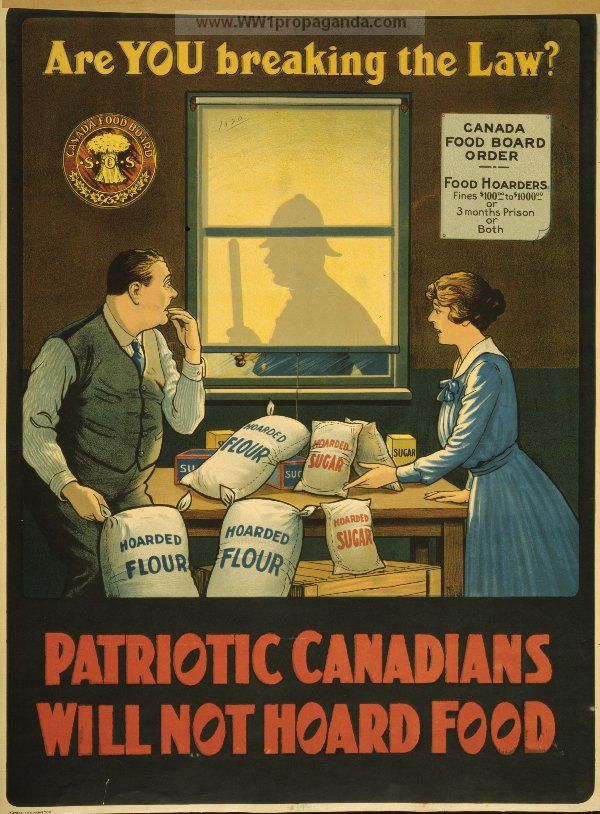 Document F: Canada
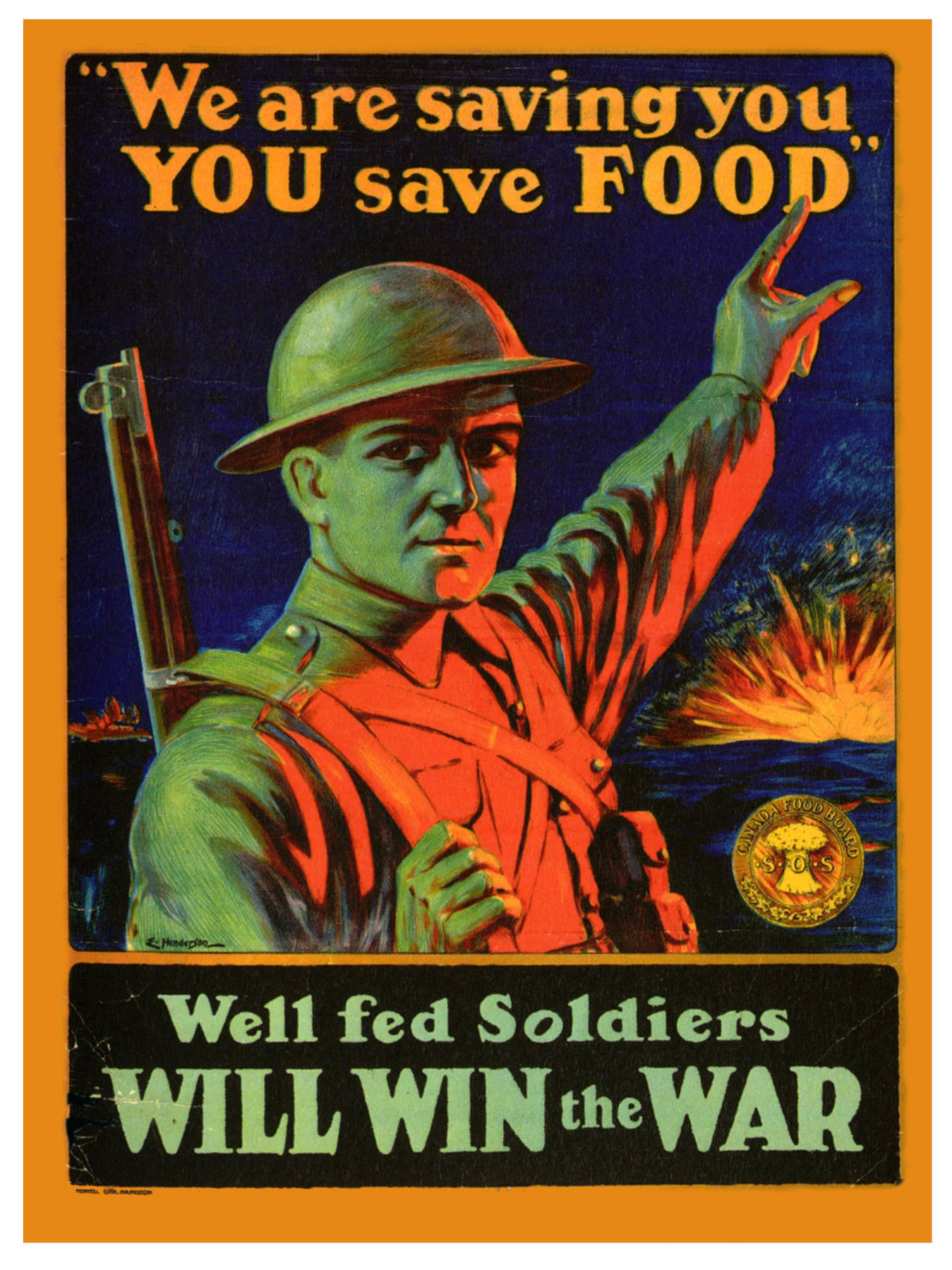 Document G: British
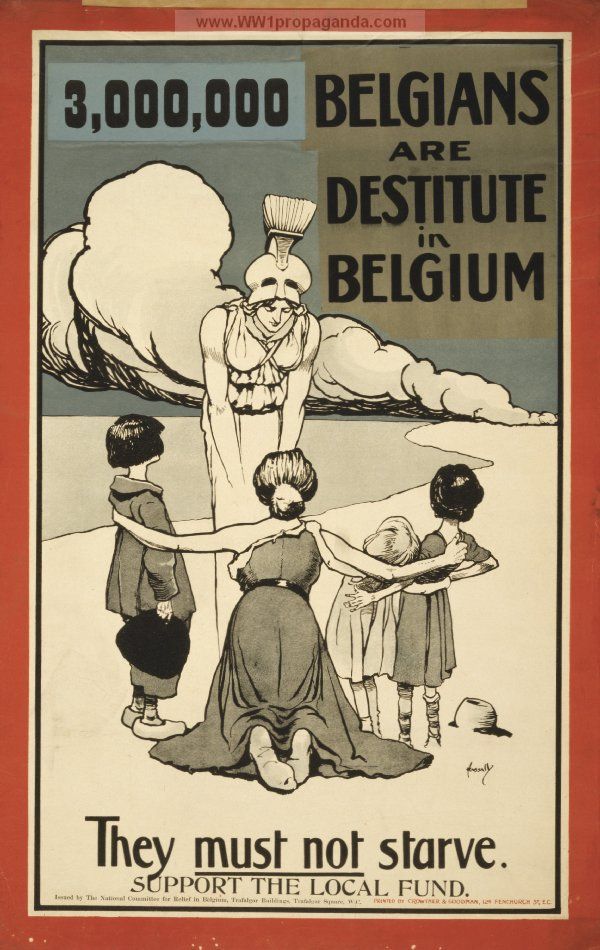 Document H
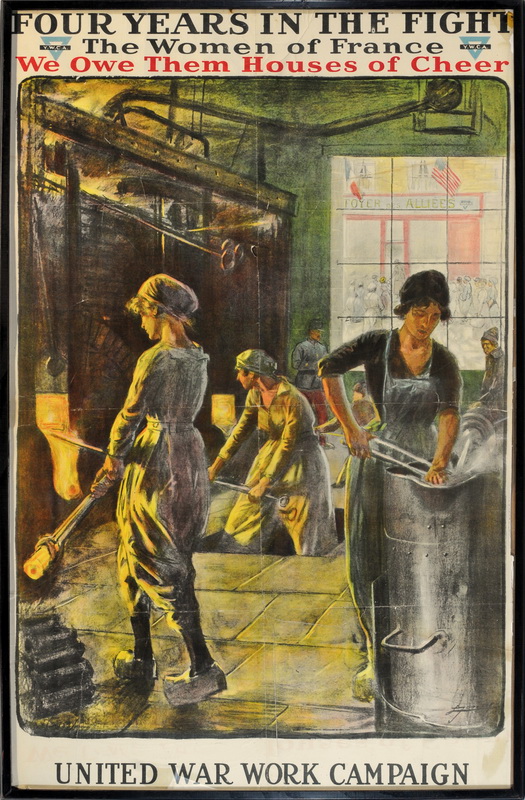 Document I: British
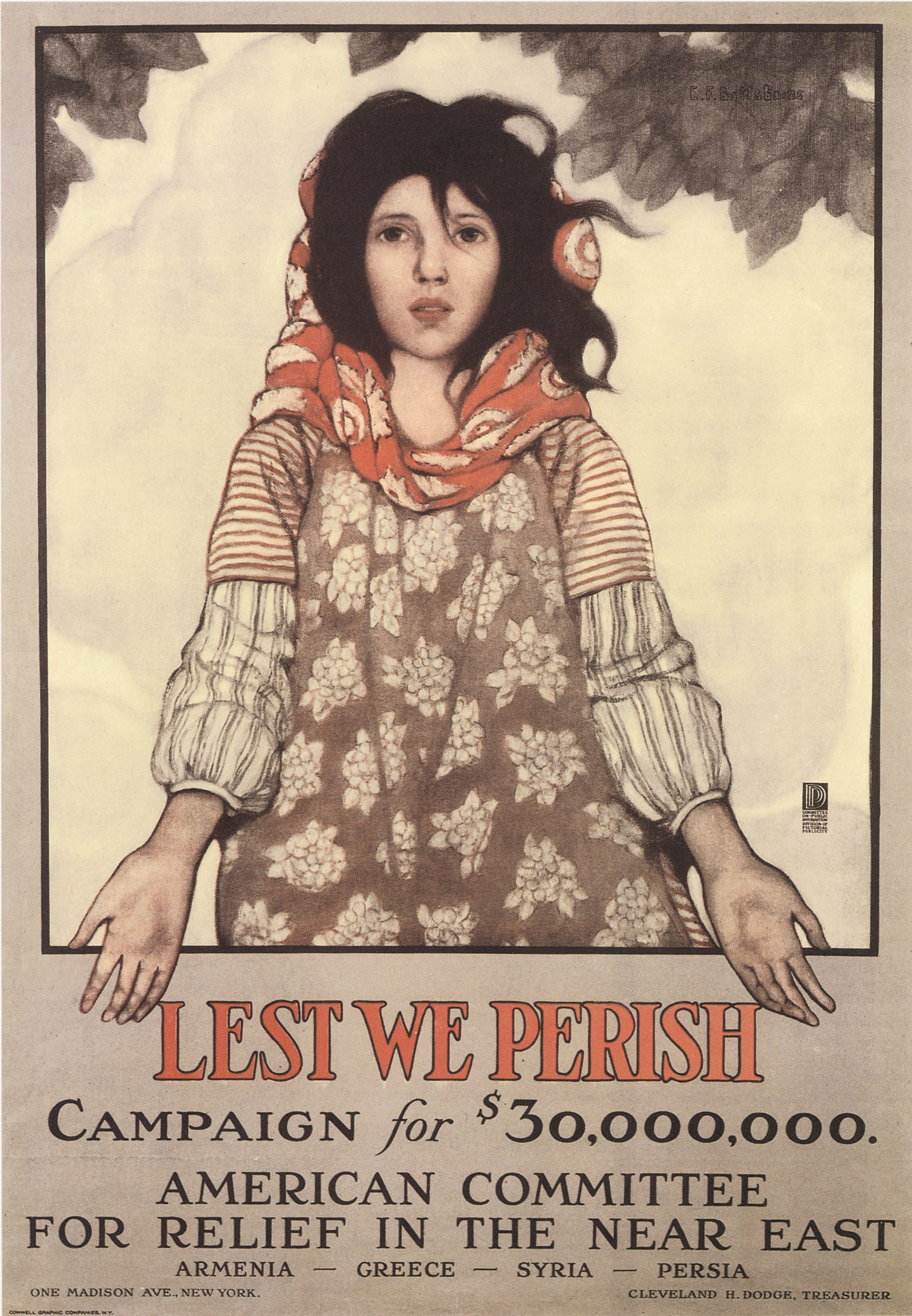 Document J: USA
Stimulus Based SAQ Practice: Answer each prompt below in a paragraph of 6-8 sentences.
1: Identify TWO propaganda examples that you believe are the MOST effective. Explain.

2: Identify TWO propaganda examples that you believe are the LEAST effective. Explain.